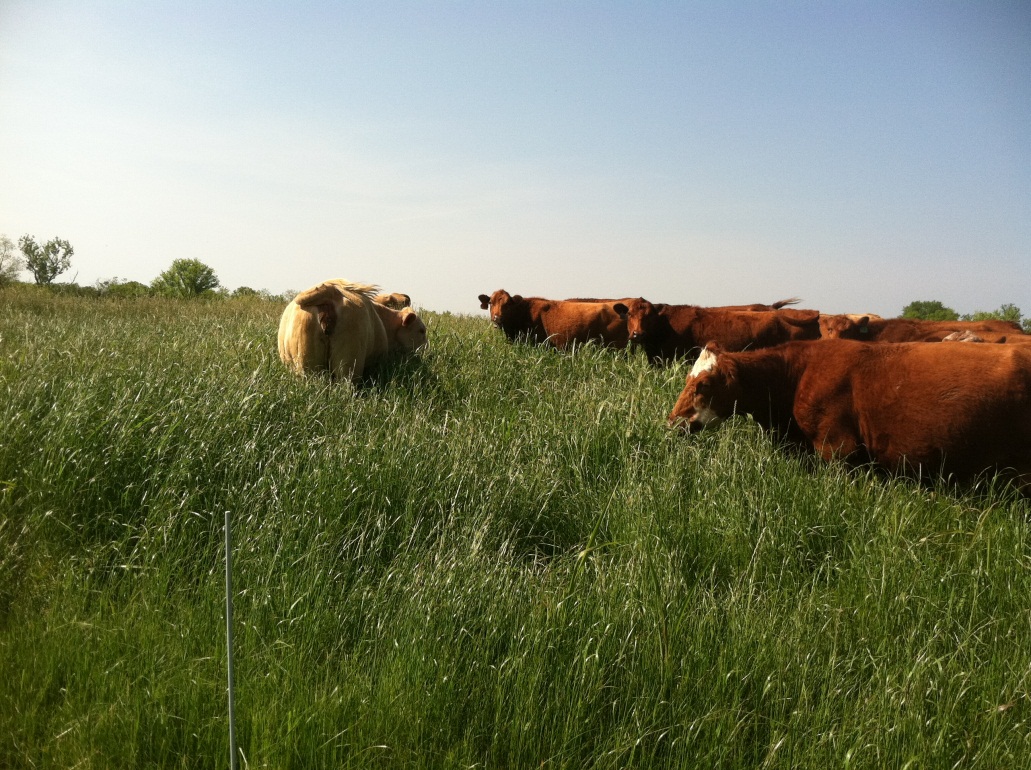 Year 3 Grazing Season
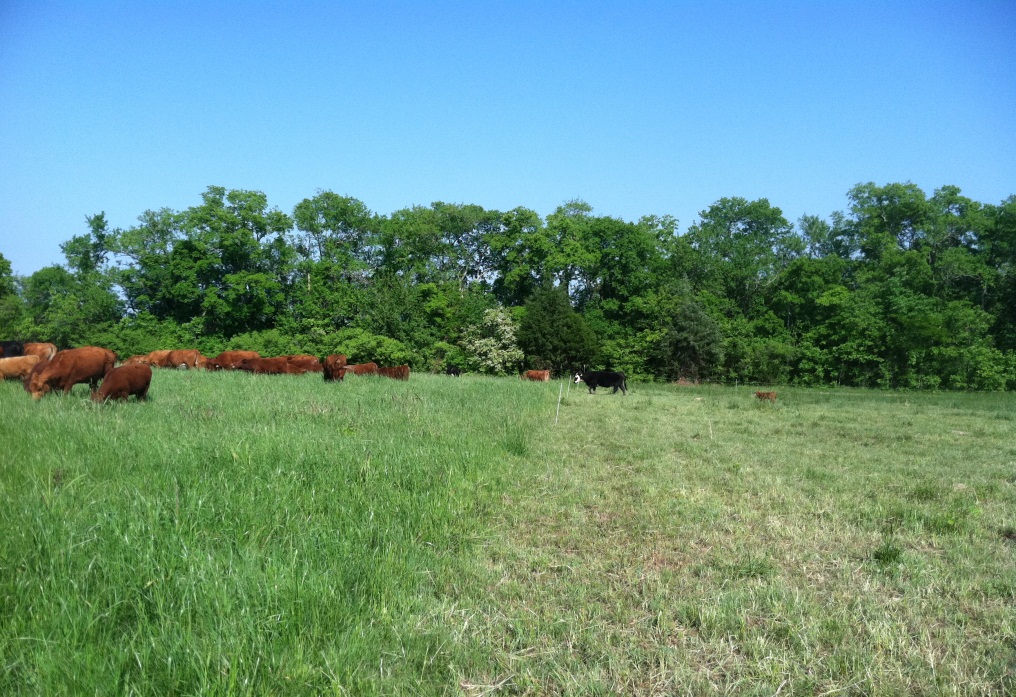 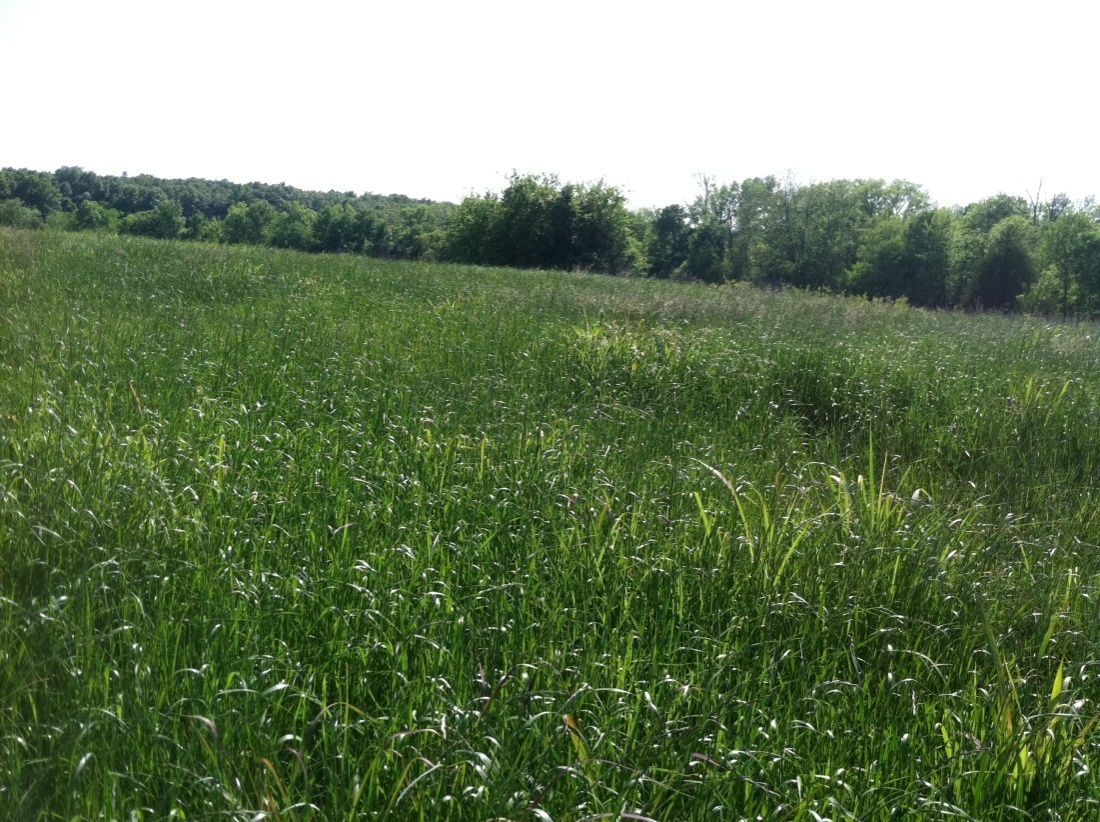 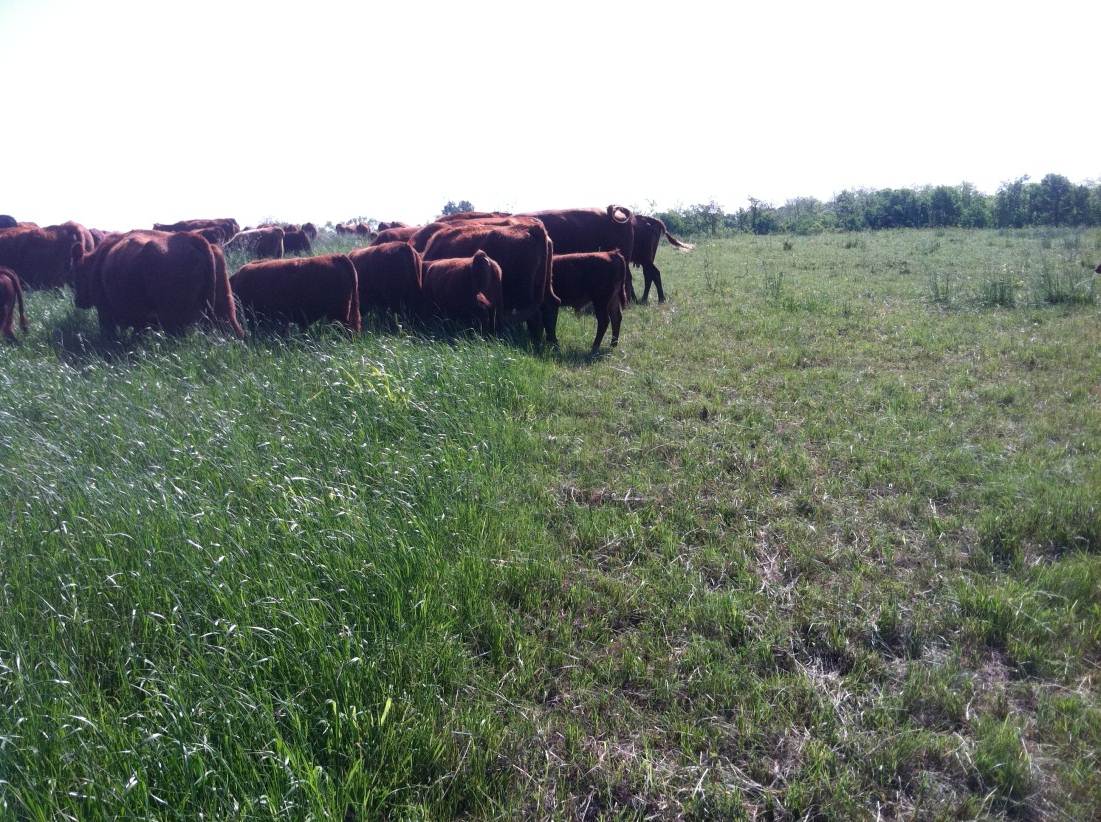 Slide Source: 
Allen Williams
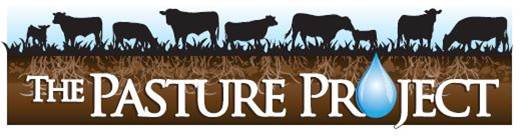